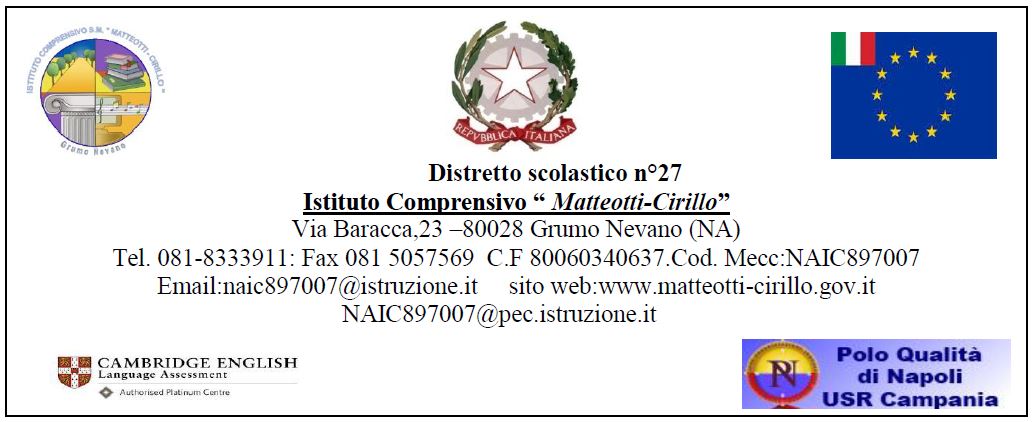 MONITORAGGIO DEL PROCESSO 
DI APPRENDIMENTO
D’INGRESSO
Scuola Primaria
A.S. 2016-17
ISTITUTO COMPRENSIVO MATTEOTTI - CIRILLO
ESITI MONITORAGGIO
ANALIZZANDO I DATI RACCOLTI E TABULATI DEL MONITORAGGIO DEL PROCESSO DI APPRENDIMENTO D’INGRESSO DELLA SCUOLA PRIMARIA NON EMERGONO PUNTI DI CRITICITA’ RILEVANTI.
LA MAGGIOR PARTE DEGLI ALUNNI DELLE CLASSI PRIME HA MOSTRATO DI POSSEDERE CONOSCENZE E ABILITA’ FONDAMENTALI NELLE DIVERSE COMPETENZE E DI SAPER APPLICARE BASILARI REGOLE E PROCEDURE APPRESE.
SI EVIDENZIA UNA MANCATA RILEVAZIONE DEL LIVELLO DI CONOSCENZE E ABILITA’ NELLA COMPETENZA DIGITALE E NELLA COMPETENZA DELLE LINGUE STRANIERE.
LA MAGGIOR PARTE DEGLI ALUNNI DELLE CLASSI SECONDE  HA MOSTRATO DI POSSEDERE UN LIVELLO INTERMEDIO  DI CONOSCENZE E ABILITA’ E DI SAPERLE UTILIZZARE.
LA MAGGIOR PARTE DEGLI ALUNNI DELLE CLASSI TERZE HA MOSTRATO DI POSSEDERE LE FONDAMENTALI CONOSCENZE E ABILITA’NELLE DIVERSE COMPETENZE E DI SAPERLE UTILIZZARE.
LA MAGGIOR PARTE DEGLI ALUNNI DELLE CLASSI QUARTE HA MOSTRATO DI POSSEDERE UN BUON LIVELLO DI CONOSCENZE E ABILTA’NELLE DIVERSE COMPETENZE.
LA MAGGIOR PARTE DEGLI ALUNNI DELLE CLASSI QUINTE HA MOSTRATO DI POSSEDERE UN LIVELLO INTERMEDIO DI CONOSCENZE E ABILITA’ E DI SAPERLE UTILIZZARE.
Comunicazione nella madrelingua
CLASSE I
ISTITUTO COMPRENSIVO MATTEOTTI - CIRILLO
CLASSE I
Comunicazione nelle lingue straniere
ISTITUTO COMPRENSIVO MATTEOTTI - CIRILLO
CLASSE I
Competenze di base in matematica, scienze e tecnologia
ISTITUTO COMPRENSIVO MATTEOTTI - CIRILLO
CLASSE I
Consapevolezza ed espressione culturale
ISTITUTO COMPRENSIVO MATTEOTTI - CIRILLO
CLASSE I
Competenza digitale
ISTITUTO COMPRENSIVO MATTEOTTI - CIRILLO
CLASSE I
Imparare ad imparare
ISTITUTO COMPRENSIVO MATTEOTTI - CIRILLO
CLASSE I
Competenze sociali e civiche
ISTITUTO COMPRENSIVO MATTEOTTI - CIRILLO
CLASSE I
Spirito di iniziativa
ISTITUTO COMPRENSIVO MATTEOTTI - CIRILLO
CLASSE II
Comunicazione nella madrelingua
ISTITUTO COMPRENSIVO MATTEOTTI - CIRILLO
CLASSE II
Comunicazione nelle lingue straniere
ISTITUTO COMPRENSIVO MATTEOTTI - CIRILLO
CLASSE II
Competenze di base in matematica, scienze e tecnologia
ISTITUTO COMPRENSIVO MATTEOTTI - CIRILLO
Consapevolezza ed espressione culturale
CLASSE II
ISTITUTO COMPRENSIVO MATTEOTTI - CIRILLO
CLASSE II
Competenza digitale
ISTITUTO COMPRENSIVO MATTEOTTI - CIRILLO
CLASSE II
Imparare ad imparare
ISTITUTO COMPRENSIVO MATTEOTTI - CIRILLO
CLASSE II
Competenze sociali e civiche
ISTITUTO COMPRENSIVO MATTEOTTI - CIRILLO
CLASSE II
Spirito di iniziativa
ISTITUTO COMPRENSIVO MATTEOTTI - CIRILLO
Comunicazione nella madrelingua
CLASSE III
ISTITUTO COMPRENSIVO MATTEOTTI - CIRILLO
CLASSE III
Comunicazione nelle lingue straniere
ISTITUTO COMPRENSIVO MATTEOTTI - CIRILLO
Competenze matematica e di base in scienze e tecnologia
CLASSE III
ISTITUTO COMPRENSIVO MATTEOTTI - CIRILLO
Consapevolezza ed espressione culturale
CLASSE III
ISTITUTO COMPRENSIVO MATTEOTTI - CIRILLO
Competenza digitale
CLASSE III
ISTITUTO COMPRENSIVO MATTEOTTI - CIRILLO
CLASSE III
Imparare ad imparare
ISTITUTO COMPRENSIVO MATTEOTTI - CIRILLO
Competenze sociali e civiche
CLASSE III
ISTITUTO COMPRENSIVO MATTEOTTI - CIRILLO
Spirito di iniziativa
CLASSE III
ISTITUTO COMPRENSIVO MATTEOTTI - CIRILLO
Comunicazione nella madrelingua
CLASSE IV
ISTITUTO COMPRENSIVO MATTEOTTI - CIRILLO
CLASSE IV
Comunicazione nelle lingue straniere
ISTITUTO COMPRENSIVO MATTEOTTI - CIRILLO
Competenze matematica e di base in scienze e tecnologia
CLASSE IV
ISTITUTO COMPRENSIVO MATTEOTTI - CIRILLO
Consapevolezza ed espressione culturale
CLASSE IV
ISTITUTO COMPRENSIVO MATTEOTTI - CIRILLO
Competenza digitale
CLASSE IV
ISTITUTO COMPRENSIVO MATTEOTTI - CIRILLO
CLASSE IV
Imparare ad imparare
ISTITUTO COMPRENSIVO MATTEOTTI - CIRILLO
Competenze sociali e civiche
CLASSE IV
ISTITUTO COMPRENSIVO MATTEOTTI - CIRILLO
Spirito di iniziativa
CLASSE IV
ISTITUTO COMPRENSIVO MATTEOTTI - CIRILLO
Comunicazione nella madrelingua
CLASSE V
ISTITUTO COMPRENSIVO MATTEOTTI - CIRILLO
CLASSE V
Comunicazione nelle lingue straniere
ISTITUTO COMPRENSIVO MATTEOTTI - CIRILLO
Competenze matematica e di base in scienze e tecnologia
CLASSE V
ISTITUTO COMPRENSIVO MATTEOTTI - CIRILLO
Consapevolezza ed espressione culturale
CLASSE V
ISTITUTO COMPRENSIVO MATTEOTTI - CIRILLO
Competenza digitale
CLASSE V
ISTITUTO COMPRENSIVO MATTEOTTI - CIRILLO
CLASSE V
Imparare ad imparare
ISTITUTO COMPRENSIVO MATTEOTTI - CIRILLO
Competenze sociali e civiche
CLASSE V
ISTITUTO COMPRENSIVO MATTEOTTI - CIRILLO
Spirito di iniziativa
CLASSE V
ISTITUTO COMPRENSIVO MATTEOTTI - CIRILLO